Fuarlar
Yurt İçi Fuarlar
Mevzuat ve Destek Unsurları
5973 Sayılı İhracat Destekleri Hakkında Karar 
ve 
Fuar Desteklerine İlişkin Genelge
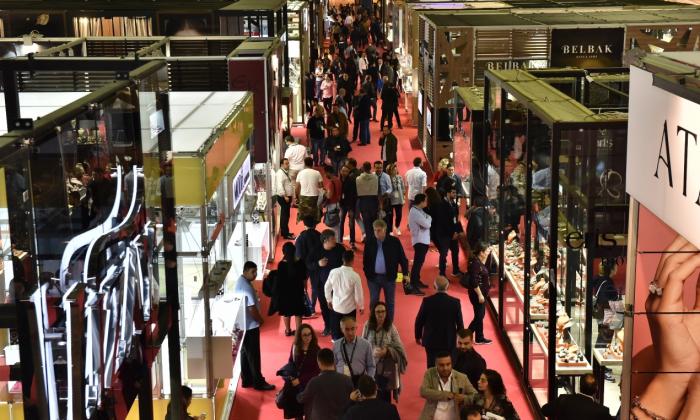 [Speaker Notes: Destek üst limitleri her takvim yılı başında (TÜFE + Yİ-ÜFE)/2 oranında güncellenir.

Katılımcı: Sektörel nitelikteki uluslararası yurt içi fuarlara katılım sağlayan Türk Ticaret Kanunu hükümleri çerçevesinde kurulmuş, ihracatçı birliğine üye şirketler

Organizatör: TOBB tarafından adlarına yurt içinde fuar düzenleme yetkisi verilen organizatör şirketler arasından Bakanlıkça belirlenen şartları haiz sektörel nitelikli uluslararası yurt içi fuarları düzenleyen organizatörler]
Yurt İçi Fuarlar
Mevzuat ve Destek Unsurları
Desteklenecek Fuarların Tespiti
Yurt içi fuarın destek kapsamına alınması için,
TOBB internet sitesinde ve Türkiye Ticaret Sicili Gazetesinde yayımlanan yıllık yurt içi fuar takviminde yer alması ve en son düzenlenen yurt içi fuarda veya son düzenlenen üç fuardan en az ikisinde;
Bu şartları taşıyan yurt içi fuarlar arasından, dış ticaret politikaları, ihracat stratejileri ve ekonomik öncelikler doğrultusunda Bakanlıkça (İhracat Genel Müdürlüğü) belirlenenler destek kapsamına alınır.
[Speaker Notes: Bir takvim yılında, destek kapsamına alınmış yurtiçi fuarlar arasında belirli bir konuda fuar bulunmaması durumunda, bu maddenin birinci fıkrasında yer alan altı şarttan en az dördünü taşıması koşuluyla, o konudaki fuarlar arasından dış ticaret politikaları, ihracat stratejileri ve ekonomik öncelikler doğrultusunda Bakanlıkça (İhracat Genel Müdürlüğü) belirlenenler destek kapsamına alınır.]
Yurt İçi Fuarlar
Mevzuat ve Destek Unsurları
Organizatör Tanıtım Desteği
Yurt Dışında Gerçekleştirilecek Tanıtım Etkinlikleri
Yurt İçinde Gerçekleştirilecek Tanıtım Etkinlikleri
Tanıtım harcamalarının ağırlıklı olarak yurt dışında yapılması zorunludur.

Yurt dışında gerçekleştirilmesi planlanan tanıtım faaliyetleri ile ilgili olarak faaliyetin yapılacağı ülkedeki Ticaret Müşavirliği/Ticaret Ataşeliği/Bakanlık Temsilcisinin görüşü alınmaktadır.
[Speaker Notes: Bir fuarın bu madde hükümleri çerçevesinde desteklenebilmesi için; a) Yurt dışı fuar organizasyonunda Türk katılımcı sayısının asgari 20, b) Yurt dışı fuar organizasyonunda alanın asgari 250 metrekare, c) Milli katılım organizasyonlarında fuara katılan toplam firma sayısının asgari 300, ç) Türk ihraç ürünleri, sektörel Türk ihraç ürünleri ve yabancı firma katılımlı sektörel fuarlarda toplam firma sayısının asgari 120 olması gerekir.]
Yurt Dışı Fuarlar
Mevzuat ve Destek Unsurları
AMAÇ
Yurt dışında düzenlenen ticari nitelikli fuarlara katılımı sağlamak yoluyla ihracatımızın arttırılması amacıyla katılımcıların yurt dışında gerçekleştirdikleri fuar iştirakleri ve organizatörler tarafından yapılan tanıtım harcamaları desteklenmektedir. 
Yurt dışı fuar katılımcıları aynı yurt dışı fuar için azami 10 defa destekten faydalanabilirler.
Yurt dışı fuar katılımcılarının aynı takvim yılı içinde azami 5 fuar katılımı desteklenir.
Mikro/Küçük İşletmeler için yıllık azami fuar katılım sınırı 10 olarak uygulanmakta ve desteğe esas tutar ülke ve sektör ayrımı yapılmaksızın toplam maliyetin %75’i olarak belirlenmektedir.
Bir takvim yılında en fazla 2 fuar için prestijli fuar desteği talebinde bulunulabilir.
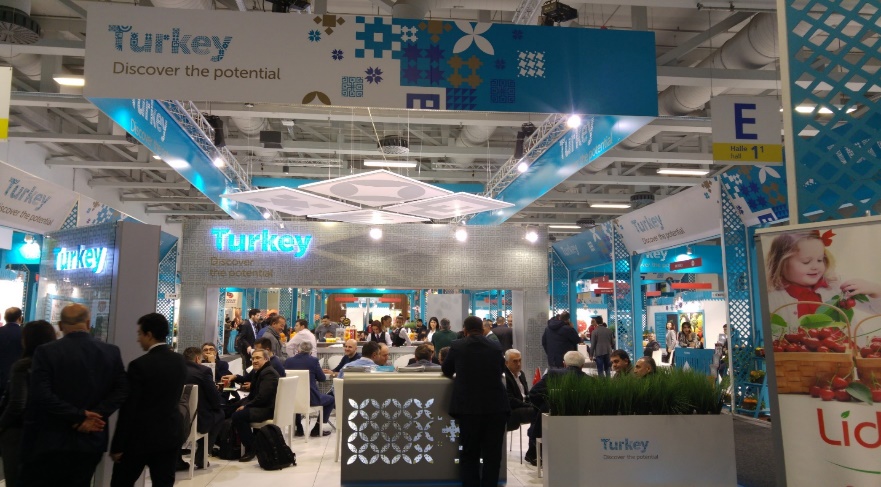 [Speaker Notes: Destek üst limitleri her takvim yılı başında (TÜFE + Yİ-ÜFE)/2 oranında güncellenir.

Yurt dışı fuar desteği, uzun zamandır uygulamada olması, uluslararası pazarlamanın en önemli enstrümanlarından biri olması gibi nedenlerle, ihracat destekleri içinde firmalar tarafından en çok bilinen ve en çok kullanılan destek konumundadır.

Hedef Ülkelerde Düzenlenen Fuarlara Katılan Hedef Sektörde İştigal Eden Katılımcılar için ilave destek 3463 sayılı Karar kapsamında uygulanmaktadır.

9/10/2005 tarihli ve 2005/9617 sayılı Bakanlar Kurulu Kararı ile yürürlüğe konulan Küçük ve Orta Büyüklükteki İşletmelerin Tanımı, Nitelikleri ve Sınıflandırılması Hakkında Yönetmeliğin 5 inci maddesinin birinci fıkrasının (a) ve (b) bentlerinde özellikleri belirlenen şirket niteliğini haiz bağımsız işletmeler Kararın 7 nci maddesinin dördüncü fıkrası çerçevesinde desteklenir.]
Yurt Dışı Fuarlar
Mevzuat ve Destek Unsurları
YURT DIŞI FUARLARA KATILIM TÜRLERİ
BİREYSEL KATILIM
YURT DIŞI FUAR ORGANİZASYONLARI
Bakanlık tarafından ilan edilen ve yurt dışında düzenlenen sektörel nitelikteki uluslararası fuarlara firmaların doğrudan katılımlarıdır.
Milli Katılım: Türk firmalarının, yurt dışındaki bir fuara görevlendirilen organizatör ile yaptığı toplu katılımlı fuarlardır.

Türk İhraç Ürünleri Fuarı: Görevlendirilen organizatörlerce Türk ihraç ürünlerinin tanıtımı amacıyla düzenlenen yurt dışı fuarlardır.

Sektörel Türk İhraç Ürünleri Fuarı: Görevlendirilen   organizatörlerce Türk ihraç ürünlerinin tanıtımı amacıyla düzenlenen sektörel yurt dışı fuarlardır. 

Yabancı Firma Katılımlı Sektörel Fuar: Görevli organizatörlerce sektörel yurt dışı fuarlardır.
Organizatörlerce yapılan yurt dışı fuar organizasyonu düzenleme talepleri hususunda;  ilgili ülkedeki Ticaret Müşavirliğinin/ Ticaret Ataşeliğinin/Bakanlık Temsilcisinin veya bunların olmaması halinde ülkemizin yurt dışı temsilciliklerinin görüşü alınmaktadır.
Yurt Dışı Fuarlar
Mevzuat ve Destek Unsurları
DESTEĞE ESAS TUTAR
Bakanlık tarafından belirlenerek Bakanlık resmi web sayfasında ilan edilen; yer kirası, nakliye, ulaşım ve standa ilişkin giderlere karşılık olarak katılımcıya metrekare bazında ödenecek bedel
Yurt dışı fuar organizasyonlarında;  fuar bazında

Bireysel katılımı desteklenen fuarlarda; fuar ve/veya ülke ve/veya sektör bazında belirlenir.
Yurt Dışı Fuarlar
Mevzuat ve Destek Unsurları
2022-2023 Dönemi Hedef Ülkeler
Hedef Ülke Desteği
İhracatımızın ülke ve pazar açısından çeşitlendirilmesi ve firmalarımızın hedef pazar olarak nitelenen ülkelere yönlendirilebilmelerini teminen her yıl belirlenen hedef ülkelerde düzenlenecek fuarlara iştirak eden katılımcıların %50 destek oranına 20 puan ilave destek sağlanır.
Yurt Dışı Fuarlar
Mevzuat ve Destek Unsurları
Prestijli Fuar Desteği
Katılımcı bir takvim yılı içinde en fazla 2 (iki) defaya mahsus olmak üzere Bakanlıkça belirlenen fuarlar için prestijli fuar katılımı desteğinden yararlanabilir.
Prestijli fuarlar belirlenirken bakılan başlıca unsurlar;
 
Fuara katılan firma sayısı
Profesyonel ziyaretçi sayısı
Fuarın kaç yıldır düzenlendiği
Sektöründe önde gelen bir fuar olup olmadığı
Aynı ülkede aynı sektörde başka bir fuarın prestijli fuarlar listesinde yer alıp almaması
Aynı dönemde aynı coğrafyada başka bir fuarın prestijli fuarlar listesinde yer alıp almaması
Fuarın denetiminin olup olmadığı, vb…
Yurt Dışı Fuarlar
Mevzuat ve Destek Unsurları
YETKİLİ YURT DIŞI FUAR ORGANİZATÖRLERİ
Yurt Dışı Fuarlar
Mevzuat ve Destek Unsurları
Organizatör Tanıtım Desteği
Sanal Fuarlar
Mevzuat ve Destek Unsurları
AMAÇ
Türkiye’de sınai ve/veya ticari faaliyette bulunan şirketler ile İşbirliği kuruluşlarının dijital pazarlama yöntemlerini etkin şekilde kullanmaları amacıyla işbirliği kuruluşları tarafından sanal fuarlara katılım organizasyonları/ sanal fuar organizasyonlarına ilişkin harcamaları desteklenmektedir.
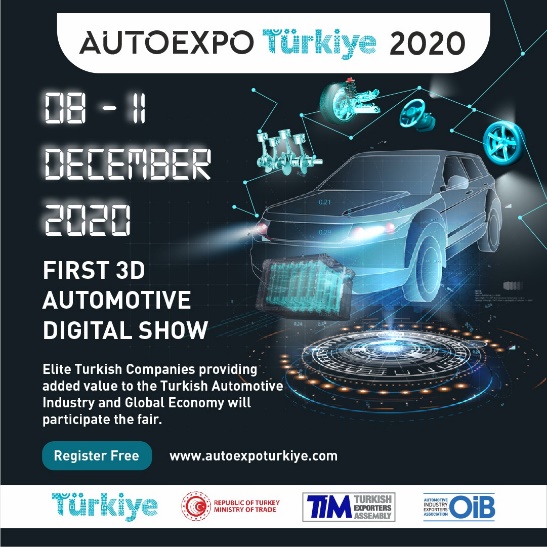 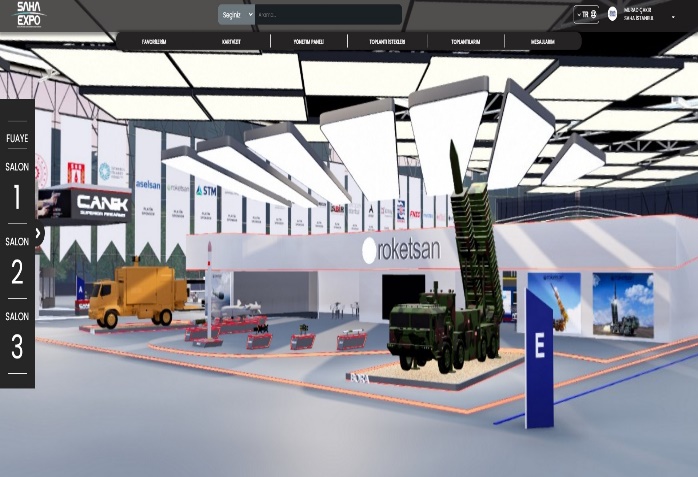 [Speaker Notes: İşbirliği kuruluşu: Türkiye İhracatçılar Meclisi, Türkiye Odalar ve Borsalar Birliği, Dış Ekonomik İlişkiler Kurulu, ihracatçı birlikleri, ticaret ve/veya sanayi odaları, organize sanayi bölgeleri, endüstri bölgeleri, teknoloji geliştirme bölgeleri, sektör dernekleri ve kuruluşları, sektörel dış ticaret şirketleri, ticaret borsaları, işveren sendikaları ile imalatçıların kurduğu dernek, birlik ve kooperatifleri,]
Sanal Fuarlar
Mevzuat ve Destek Unsurları
SANAL FUAR TÜRLERİ
Sanal Fuar Katılımı
Sanal Fuar Organizasyonu
İşbirliği kuruluşları tarafından dijital ortamda gerçekleştirilen, internet ağı üzerinde katılım sağlanan ve ziyaret edilebilen fuarlara yönelik organizasyonu
İşbirliği kuruluşları tarafından dijital ortamda gerçekleştirilen, internet ağı üzerinde katılım sağlanan ve ziyaret edilebilen fuarlara yönelik organizasyonu
Sanal fuar ana organizatörünün yurt dışında yerleşik olması halinde Bakanlık (İhracat Genel Müdürlüğü) tarafından ilgili ülkedeki Ticaret Müşavirliğinin/Ticaret Ataşeliğinin/Bakanlık Temsilcisinin görüş ve değerlendirmesi alınır. 

Proje başvuruları; sanal fuarın nitelikleri, fuara katılımın ülkemiz ihracatına olası katkısı, daha önce düzenlenmiş olması halinde sanal fuarın geçmiş yıllardaki performansı ve varsa Ticaret Müşavirliği/Ticaret Ataşeliği/Bakanlık Temsilcisinin görüş ve değerlendirmeleri dikkate alınarak sonuçlandırılır.
Sanal Fuarlar
Mevzuat ve Destek Unsurları
SANAL FUAR GENEL ESASLAR
Sanal Fuar Katılımı
Sanal Fuar Organizasyonu
Teşekkürler
İletişim: i.karatas3@ticaret.gov.tr
Tanıtım ve Fuarlar Daire Başkanlığı

Eylül 2022